Расцвет культуры домонгольской Руси(ХII – 30-ые годы ХIII в.в.)
ХII-ХIII века – противоречивый и трагический период в истории Руси. С одной стороны, это время высочайшего развития в искусстве, с другой – почти полного распада Руси на отдельные княжества, постоянно враждующие между собой.  Однако тогда же стали набирать силу города Владимир Залесский во Владимиро-Суздальской земле, Чернигов, Владимир Волынский (юго-западная Русь), Новгород, Смоленск, Псков.
Особенности:
Падение политического значения и интегрирующей роли Киева в области культуры;
Возникновение самостоятельных художественных школ, связанных с региональными и местными бытовыми и художественными традициями.

И хотя политического и военного единства не было, при этом не ослабевало сознание исконного единства Руси – языкового, исторического и культурного.
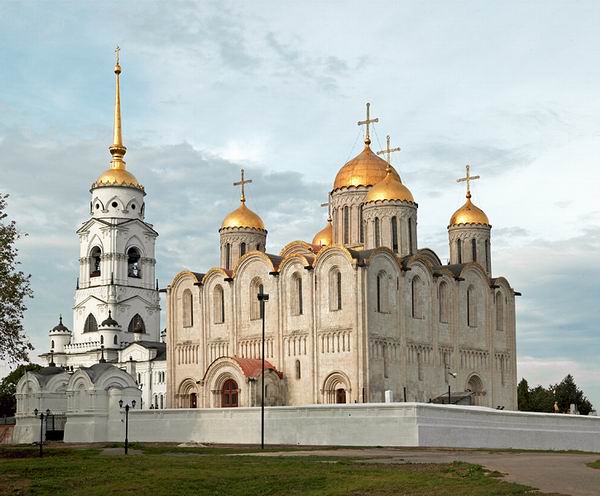 Земельный собор – 
главным храмом того или иного княжества. Как правило, это были шестистолпные, трехнефные, трехапсидные, одноголавые крестово-купольные храмы с притвором.
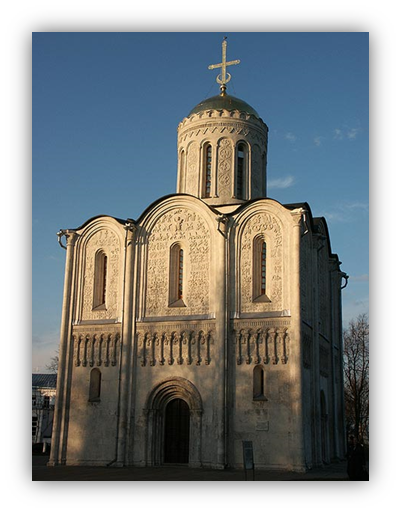 Придворно-княжеский  собор – 

принадлежность определялась самим его названием. Храм строился на княжеском дворе и соединялся с хоромами князя крытым переходом.
 Это был четырехстолпный, трехнефный, трехапсидный, одноглавый крестово-купольный храм без притвора
Архитектура и иконописьВладимиро-Суздальскогокняжества
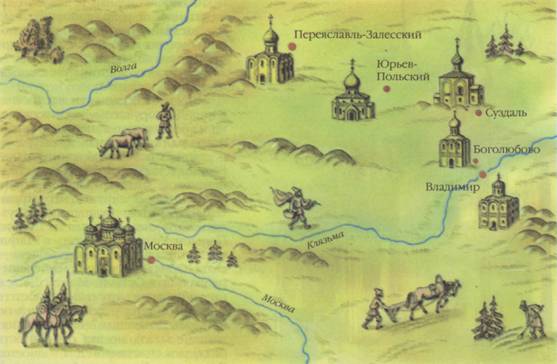 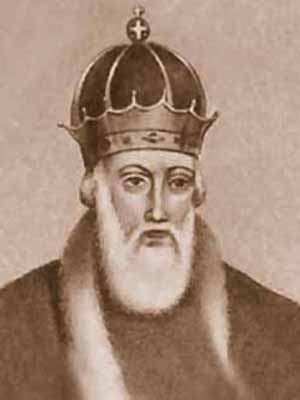 Владимиро-Суздальское княжество – 
крупнейшее древнерусское феодальное государство в Северо-Восточной Руси. 
С Х до середины ХII веков здесь существовало Ростово-Суздальское княжество с городами Ростовом и Суздалем, первый удельный князь которого был Владимир Мономах (он «сидел» в Ростове)
Владимир Мономах
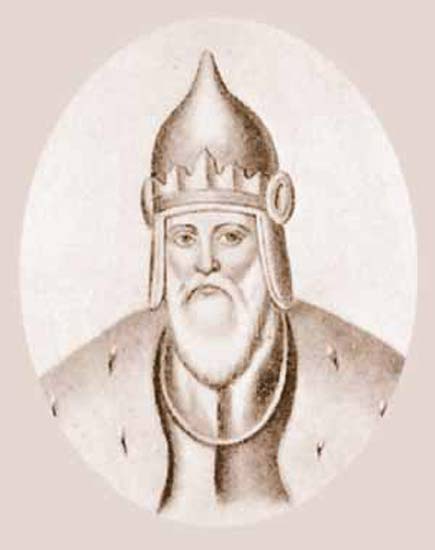 Юрий Долгорукий перенес свою столицу в Суздаль. Его сын Андрей Юрьевич перевел свою резиденцию во Владимир, где до этого был удельным князем, и в расположенное рядом с ним село Боголюбово. С этого времени  Северо-Восточную Русь стали называть Владимиро-Суздальской
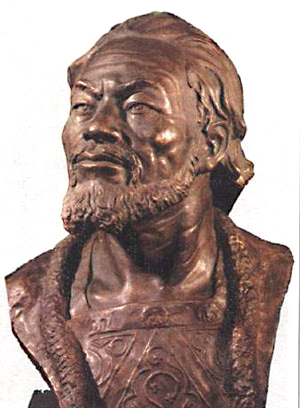 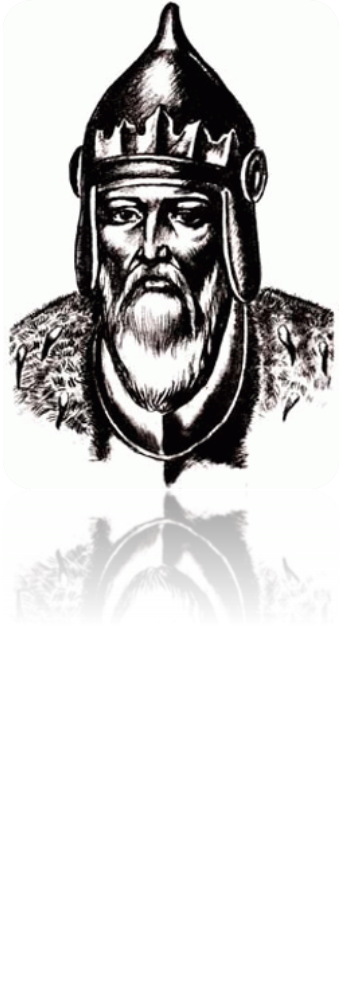 Юрий 
Долгорукий
При Всеволоде Владимиро-Суздальское княжество достигло еще большего расцвета. Позднее Владимиро-Суздальская земля вошла в состав Русского государства
Всеволод Юрьевич 
«Большое гнездо»
Андрей 
Боголюбский
Суздальский стиль – белокаменное зодчество, для которого были характерны: кладка из плит белого известняка, изящество пропорций, тонкая резьба по камню на растительно-звериные сюжеты, аркатурные пояса, внешняя легкость зданий и умение вписать их в окружающий пейзаж.
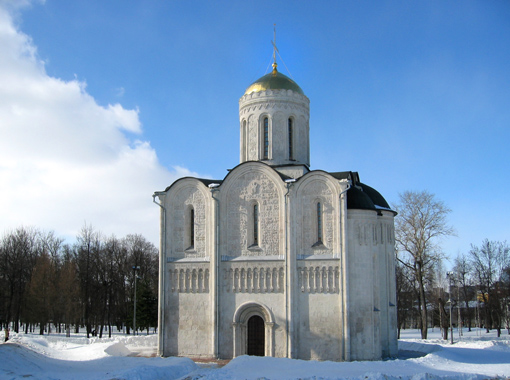 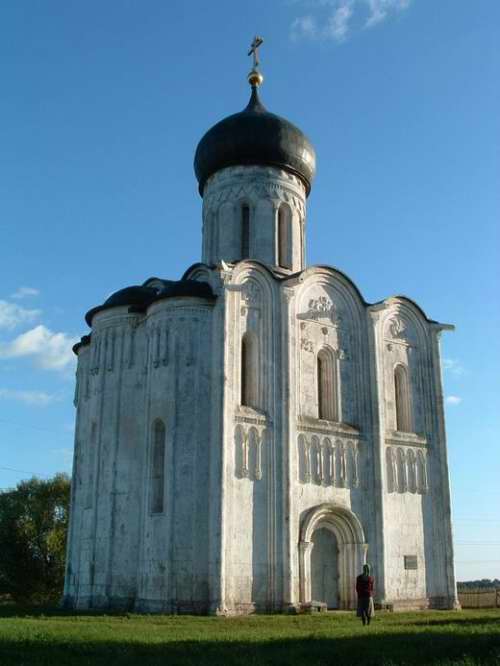 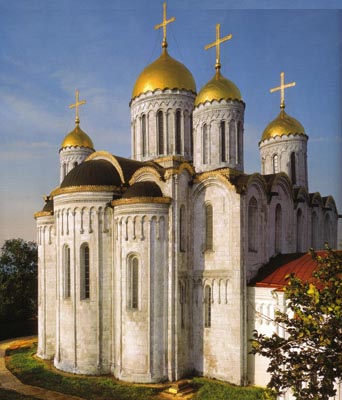 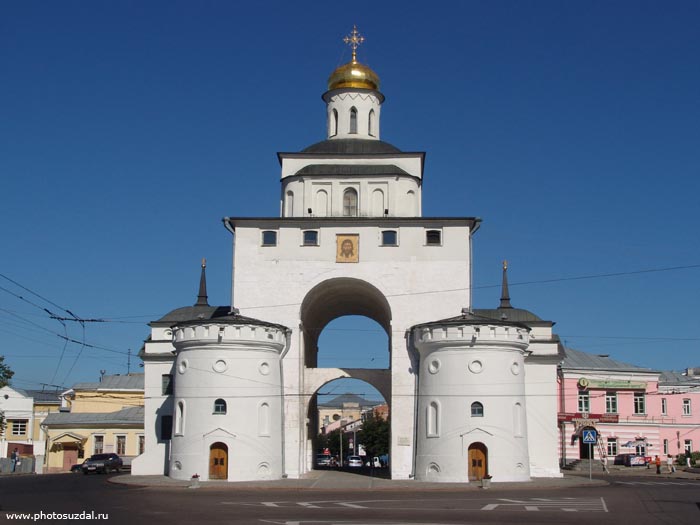 Церковь Бориса и Глеба в Кидекше (1152г.) - 

родоночальница стиля. 
Церковь находилась в 5 км. от Суздаля. Одноглавая, с похожими на бойницы окнами и небольшим аркатурным поясом на фасаде, с широкими лопатками и шлемообразным куполом. Это был храм-крепость. 
Церковь перестраивали в ХVIII в., но сохранившиеся в ней остатки фресок относятся еще ко времени ее сооружения.
Не смотря на сдержанный внешний декор, наблюдаются очевидные параллели с западноевропейским романским искусством - аркатурный пояс из так называемых «ломбардских арок»
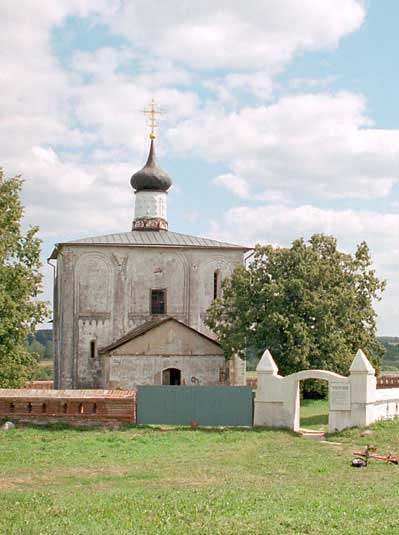 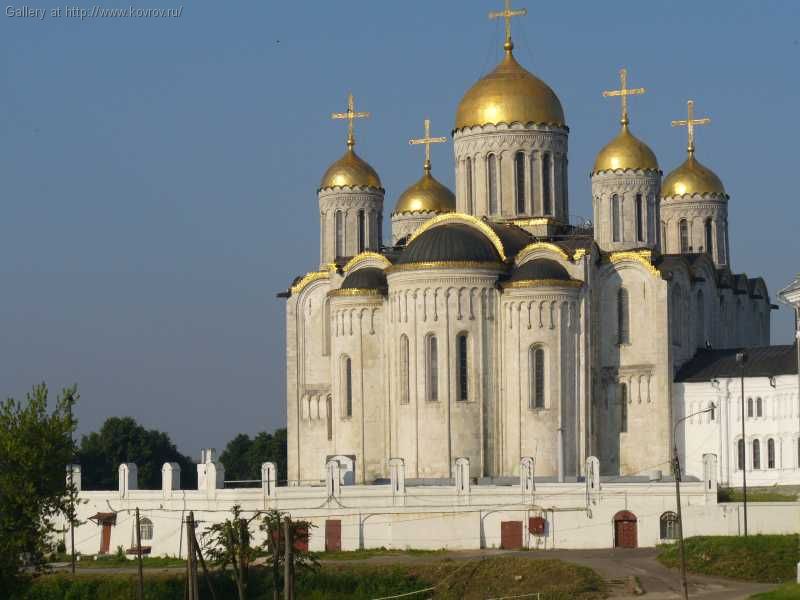 Успенский собор 
(1158-1160) 
земельный собор, заложенный во славу Богоматери. Он не только соперничал с Софией Киевской (а по высоте даже превосходил его), но и поражал своей гармонией и изяществом, обилием украшений из золота. На его сооружение князь выделил десятую часть своих доходов. 
В нем были возведены на великое княжение Александр Невский, Дмитрий Донской, другие владимирские и московские князья, заканчивая Иваном III
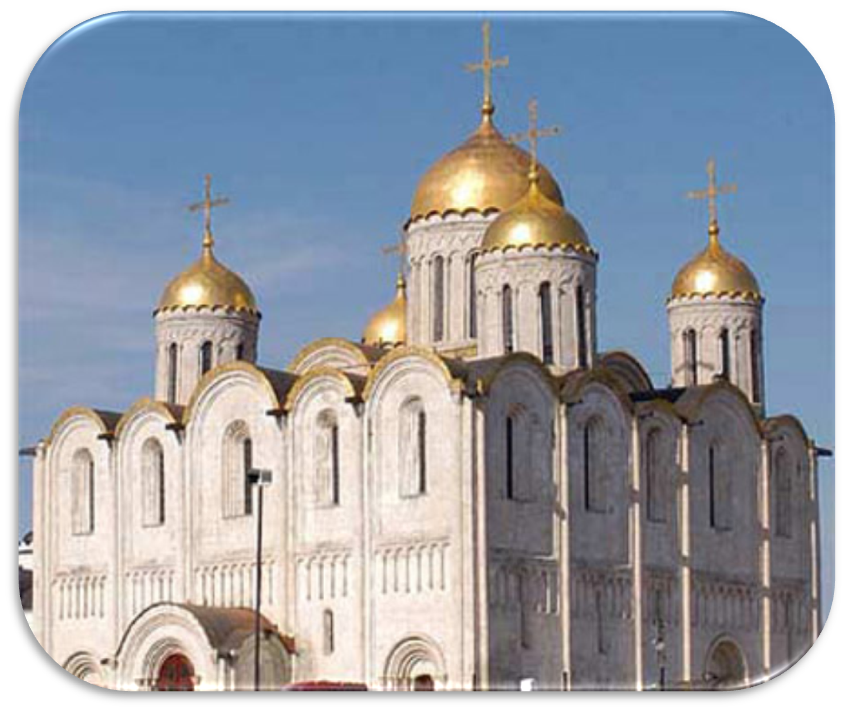 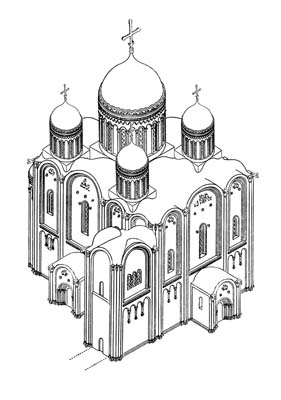 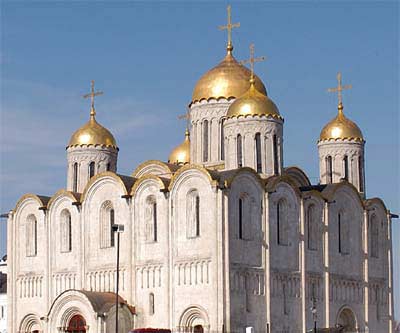 Успенский собор много раз перестраивали: после пожара 1185 г. (он был окружен новыми балконами-галереями, по углам были возведены еще 4 главы); в 1238 г. собор уничтожили монголо-татары. Вновь он был расписан уже в начале ХV в. Андреем Рублевым и Даниилом Черным. При реставрации 30-ых годов ХIХ в. собор лишился «выходных полатей» и ценных фресок ХII в. 
В настоящее время Успенский собор находится в совместном ведении РПЦ и Владимиро-Суздальского музея-заповедника, является главным кафедральным собором Владимирской епархии. В храме проводятся регулярные службы, в остальное время он открыт как музейная экспозиция
И, тем не менее, этот белокаменный пятиглавый храм со стройными пропорциями, аркатурным фризом на фасаде, сложными пилястрами и остатками ценнейшей фресковой живописи относится к архитектурным памятникам мирового значения. 
Аркатурный пояс – декоративный мотив в виде ряда глухих арочек.
Пилястра – вертикальный выступ  стены, обычно имеющий и капитель и базу. Тем самым условно изображающий колонну
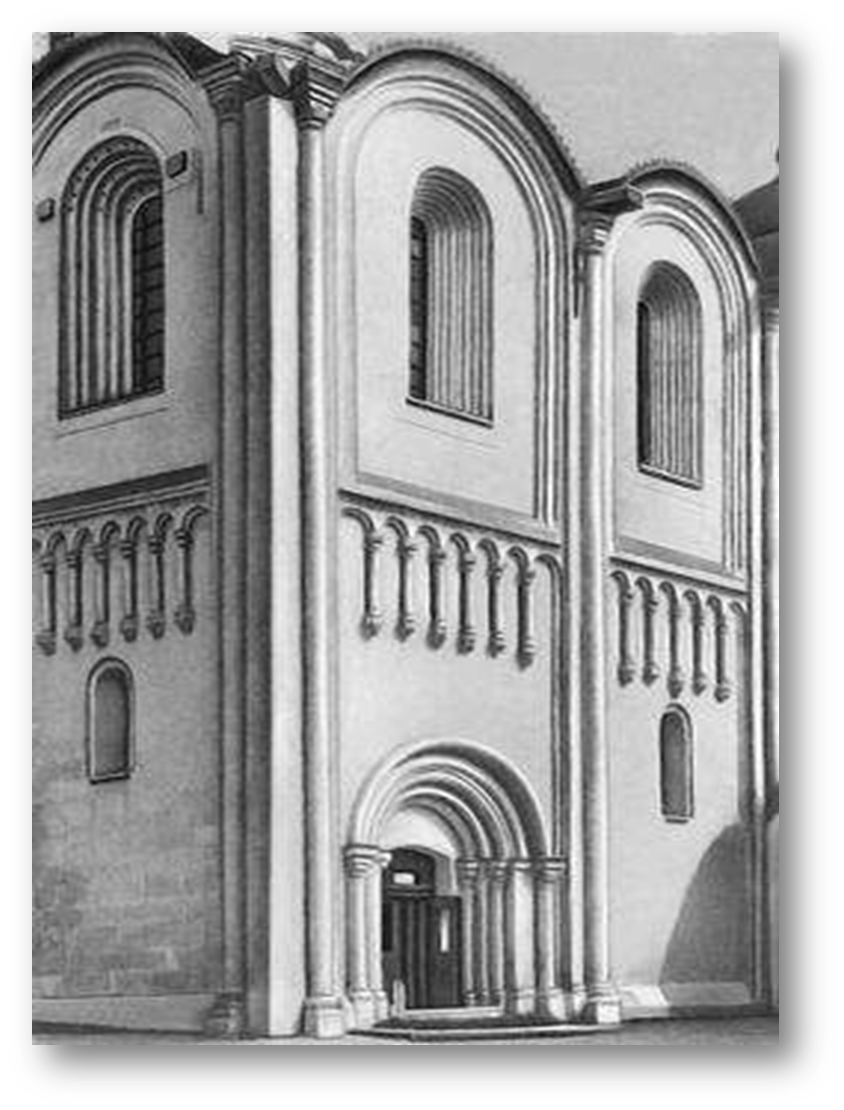 Пилястра
Аркатурный пояс
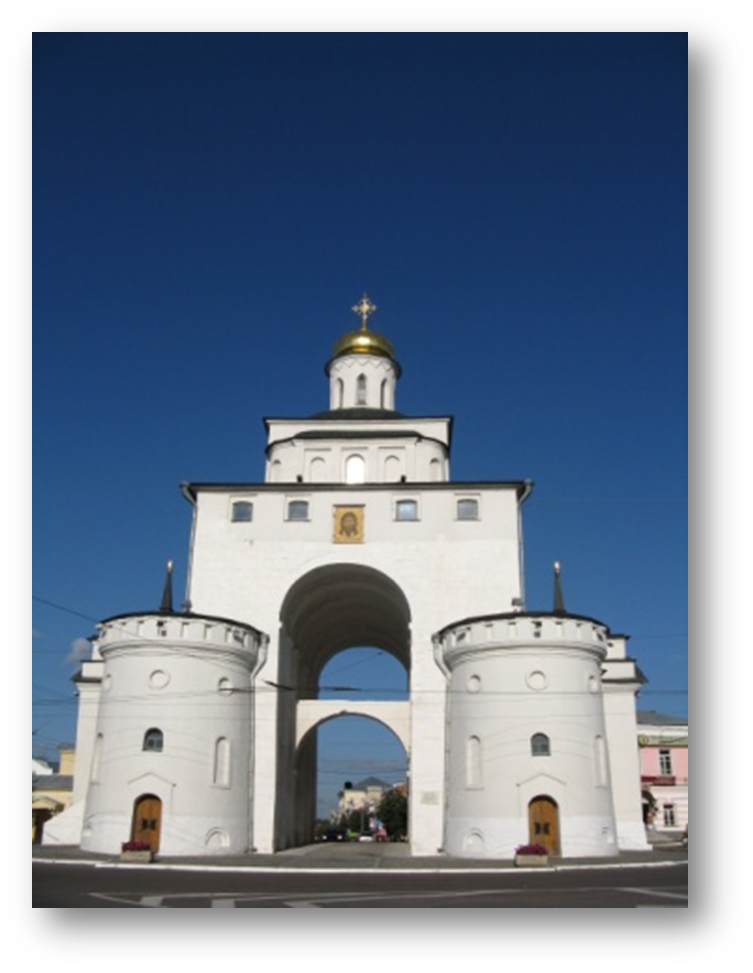 Золотые ворота  
(1157-1164 г.г.)

Такие ворота возводились во всех крупных городах христианского мира.
Их соорудили одновременно с валом, образовавшим защитное кольцо вокруг города. 
Помимо оборонных целей ворота имели также и триумфальный характер.

Кроме Золотых ворот во Владимире были Медные, Иринины, Серебряные и Волжские. До наших дней сохранились лишь Золотые ворота. Это были самые парадные ворота города в 
XII-XIII веках.
Последние полвека Золотые ворота находятся в ведении Владимиро-Суздальского музея-заповедника. В надвратной церкви располагается военно-историческая экспозиция
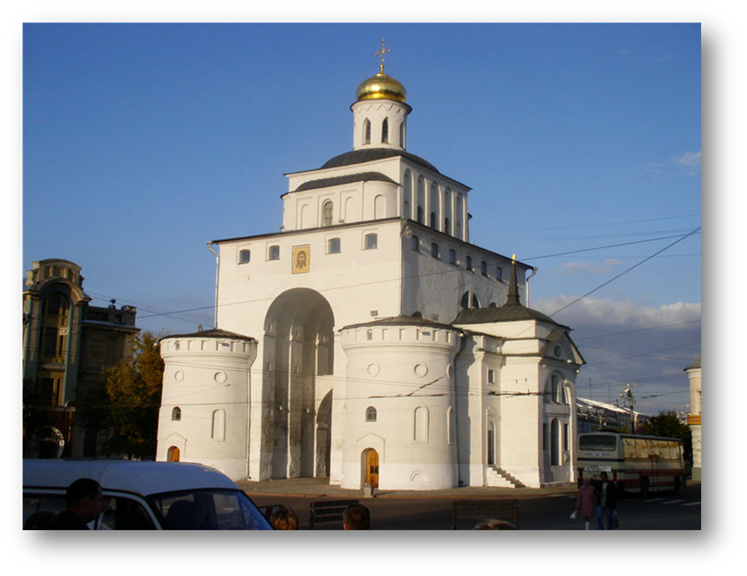 Церковь Покрова на Нерли – вершина суздальского стиля
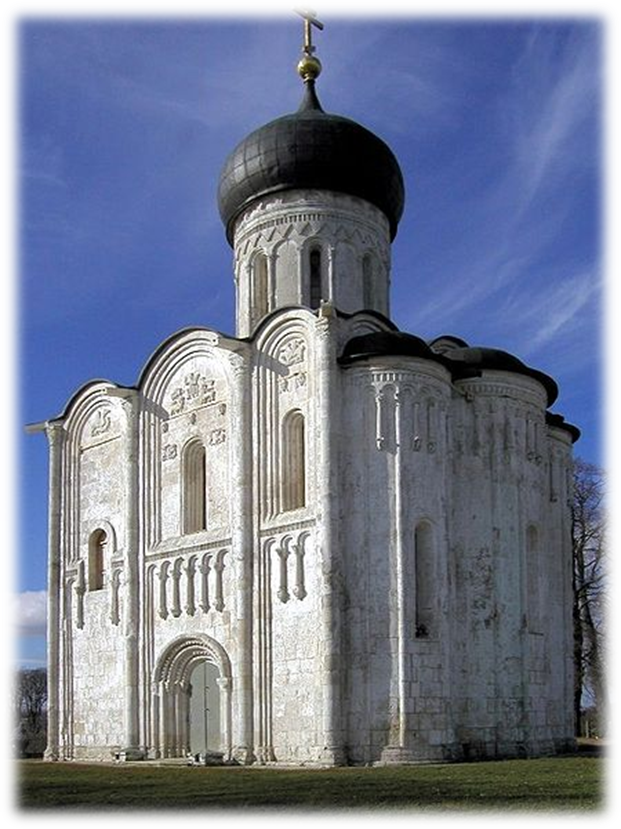 …Церковь Покрова на Нерли близ Владимира является не только самым совершенным храмом, созданным на Руси, но и одним из величайших памятников мирового искусства…
                         И. Э. Грабарь
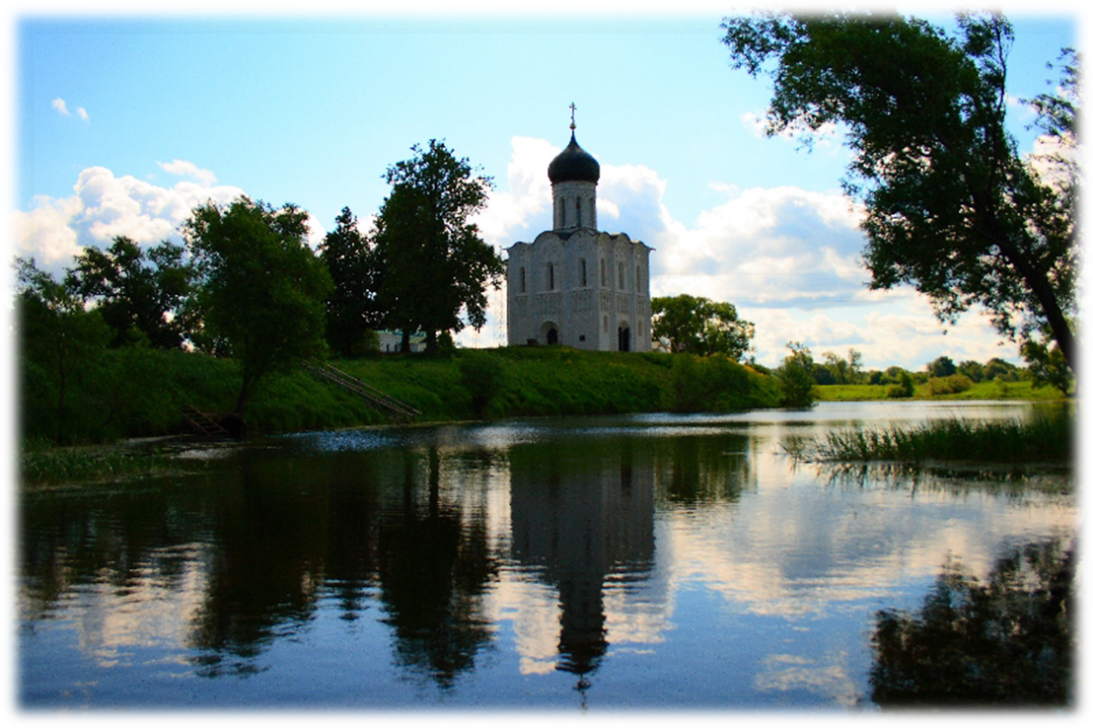 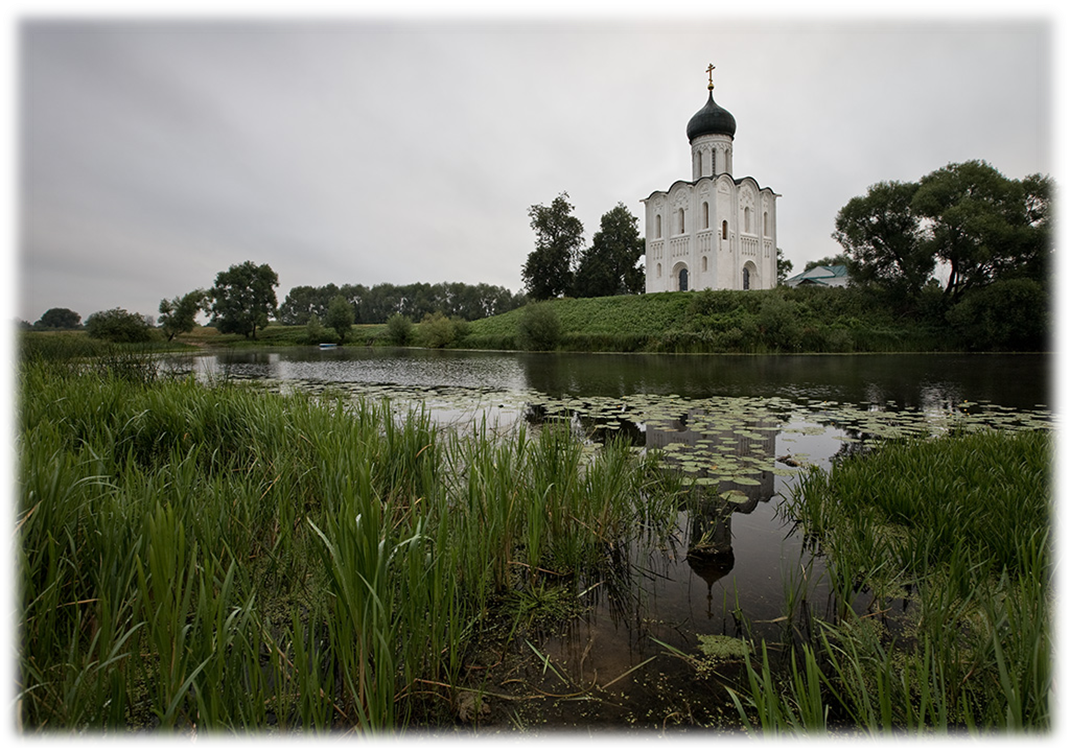 Церковь посвящена празднику Покрова пресвятой Богородицы, установленному А.Боголюбским, в ознаменование объединения Руси под главенством Владимира. Церковь должна была стать также памятником погибшему княжичу Изяславу и оберегом владимирской земле.

Место расположения храма уникально: Покровская церковь выстроена в низине, на заливном лугу. Ранее около церкви было место впадения Нерли в Клязьму. Церковь находилась практически на речной «стрелке», оформляя перекресток важнейших водных торговых путей
Стены церкви слегка наклонены внутрь – это зрительно увеличивает высоту здания. 
Большое количество вертикальных линий - удлиненные колонки аркатурного пояса, узкие высокие окна, вытянутый барабан купола. 
Существующая луковичная глава в 1803 году сменила древний шлемовидный купол.
Стены храма украшает традиционная для владимиро-суздальского зодчества белокаменная резьба.
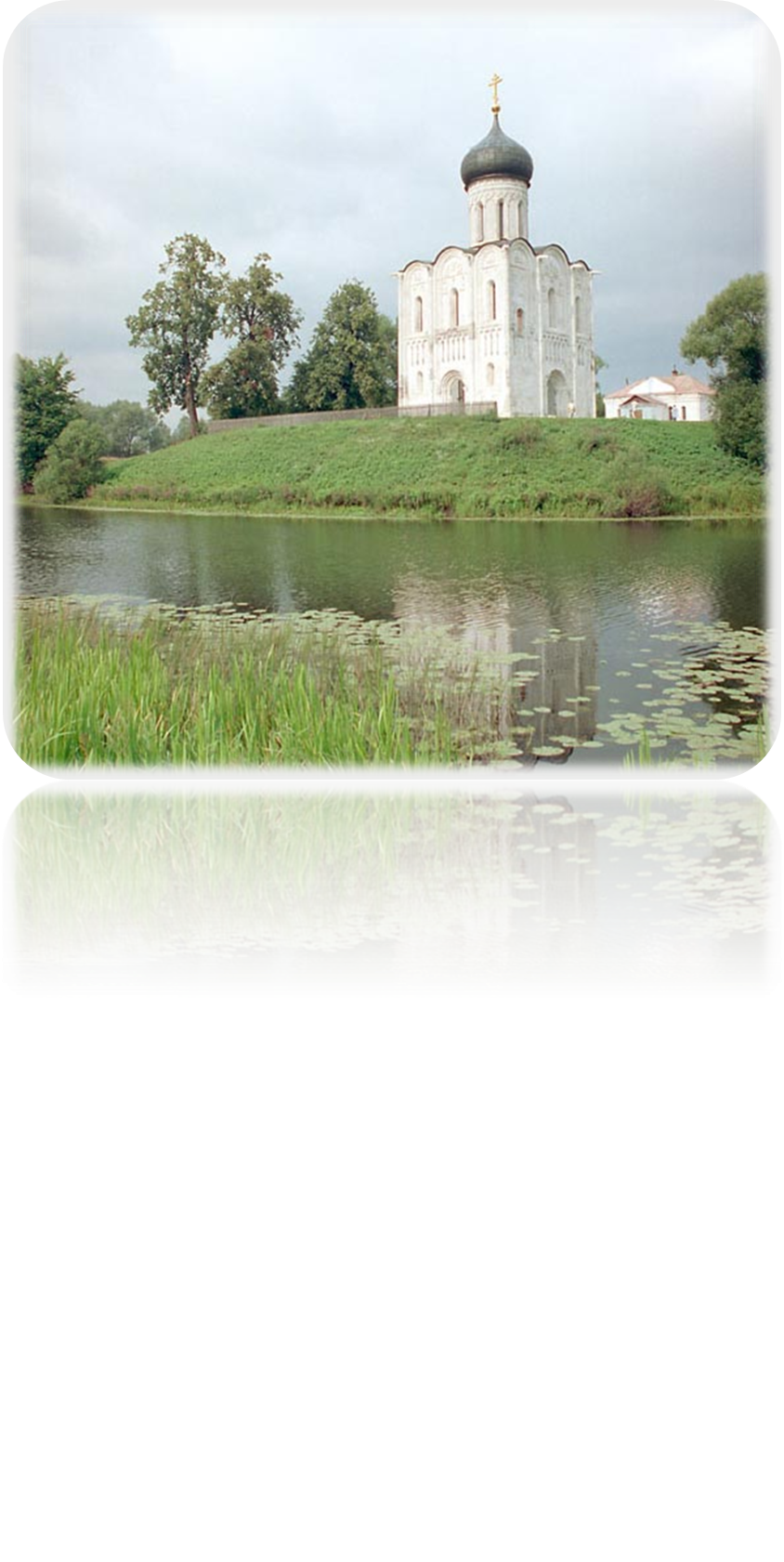 Церковь Покрова на Нерли включена в Список Всемирного наследия ЮНЕСКО.
 Луг, на котором расположена церковь, ныне является особо охраняемой природной территорией и объявлен историко-ландшафтным комплексом регионального значе
Дмитриевский собор (1194-1197 г.г.)
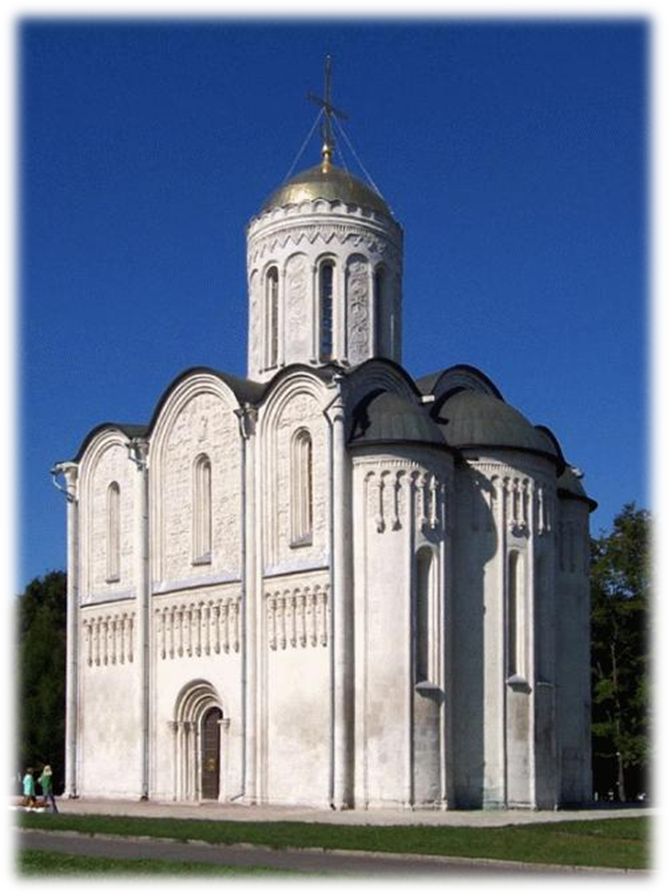 Сравнительно небольшой одноглавый, четырёхстолпный, трехапсидный храм, но, несмотря на размеры, он выглядит величавым и торжественно-великолепным.
 Дмитриевский собор был единственным храмом, входившим в богатый светский дворцовый ансамбль.
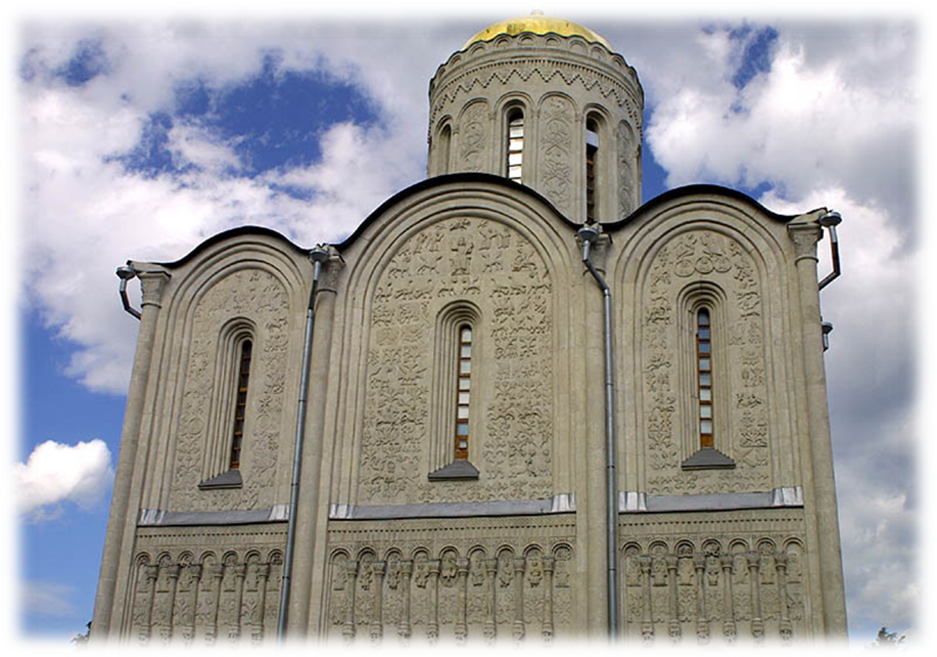 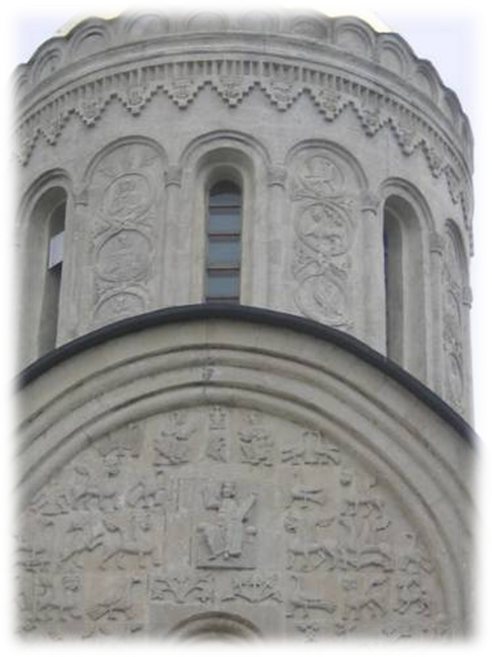 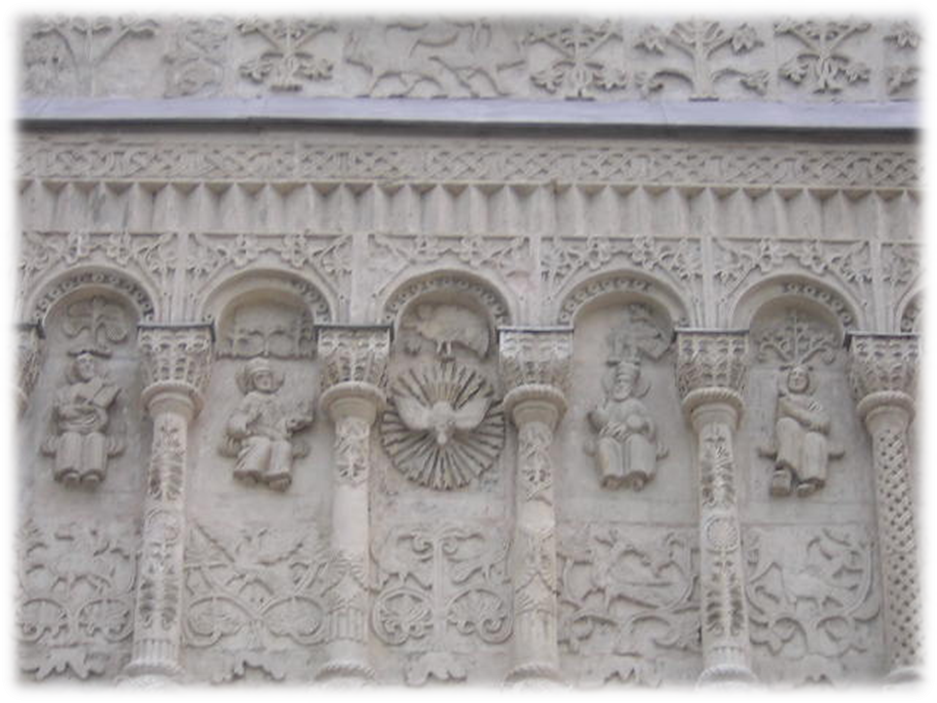 Собор знаменит своей белокаменной резьбой.  Расположенная «строчным узором», она насчитывает 1300 рельефов, изображающих святых, мифических и реальных животных: невиданные львы, птицы и олени, листья, фантастические всадники, грифоны, кентавры.
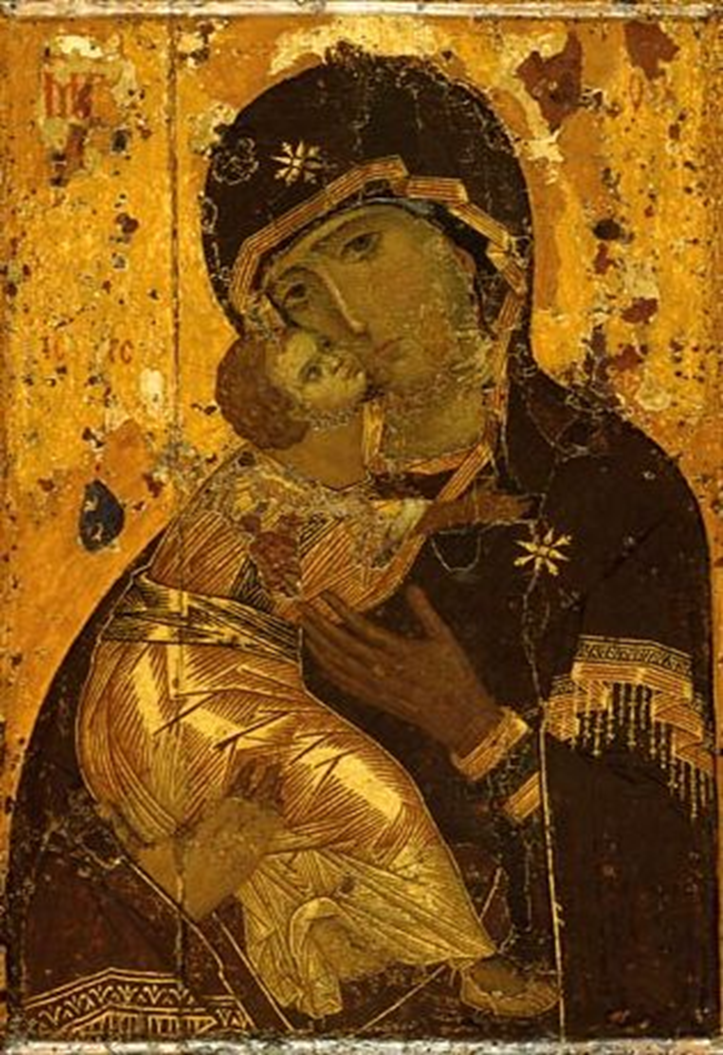 С закатом Киевской державы отошло в прошлое и искусство «мерцающей живописи» - мозаики.
Будущее принадлежало искусству фрески и иконописи, техника которых отличается большей гибкостью, а  палитра не зависит от набора мозаичных кубиков.
В Успенском соборе находилась главная святыня Владимира – икона Богоматери.  
Икона Богоматери Владимирской – небесной заступницы Москвы – величайшая святыня Руси
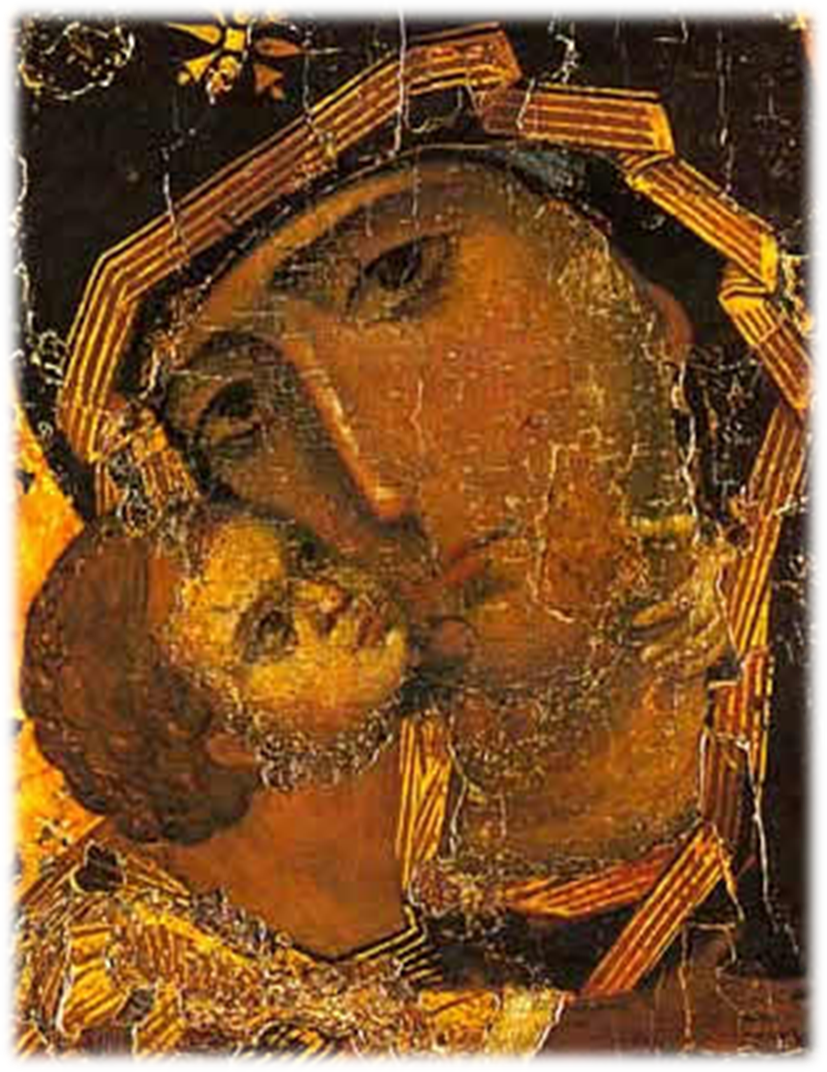 Тип изображения называется «Умиление»  (Богоматерь держит младенца Христа на руках и прижимается к нему щекой). 
Подобный тип изображения Богоматери стал традиционным и излюбленным на Руси. 
Сегодня икона находится в Государственной Третьяковской галерее в Москве.
Архитектура  ХII-ХIII в.в. отличается от зодчества предшествующего этапа уменьшением объемов и упрощением конфигурации каменных зданий.  Многоглавые живописные церкви были вытеснены одноглавыми. 
 За столетие владимиро-суздальское искусство прошло путь от суровой простоты ранних храмов до утонченно-изысканного изящества. На такой высокой ноте, на таком уровне мастерства было прервано это развитие вторжением монголо-татар. 

Владимиро-Суздальской земле суждено было первой принять удар. Но искусство княжества не было уничтожено окончательно, оно сумело оказать решающее влияние на культуру формирующейся Москвы, и в этом огромное историческое значение искусства Владимиро-Суздальской земли в целом.